Brown Bear, Brown BearWhat do you see?
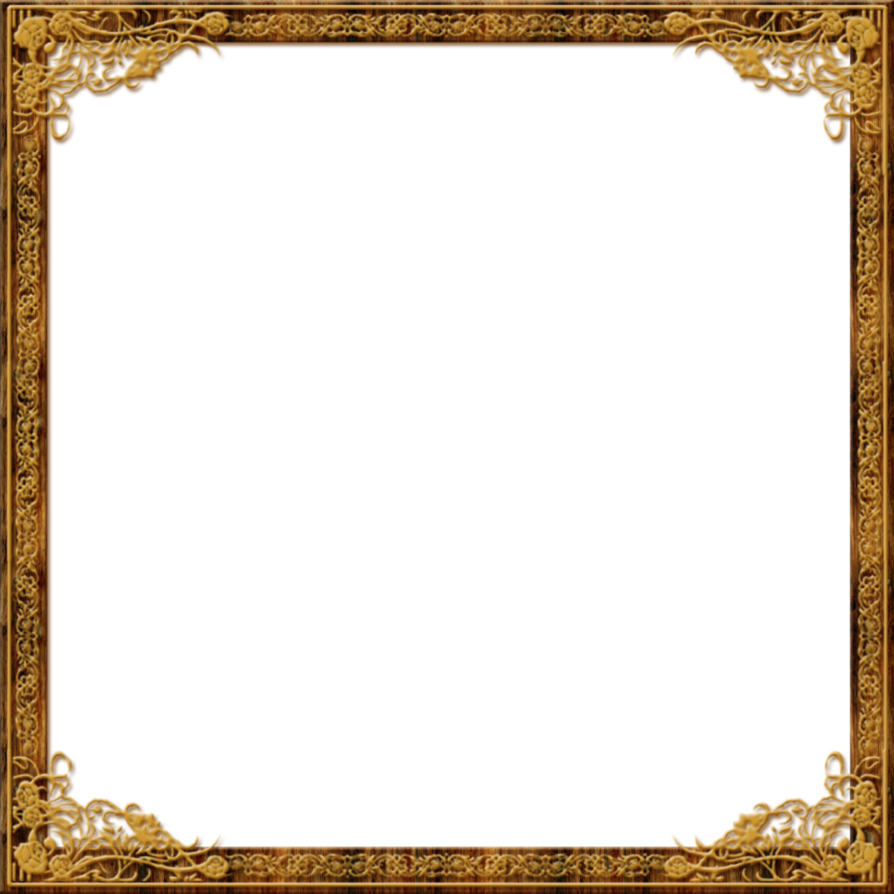 Brown bear, brown bear what do you see?
I see a red bird looking at me.
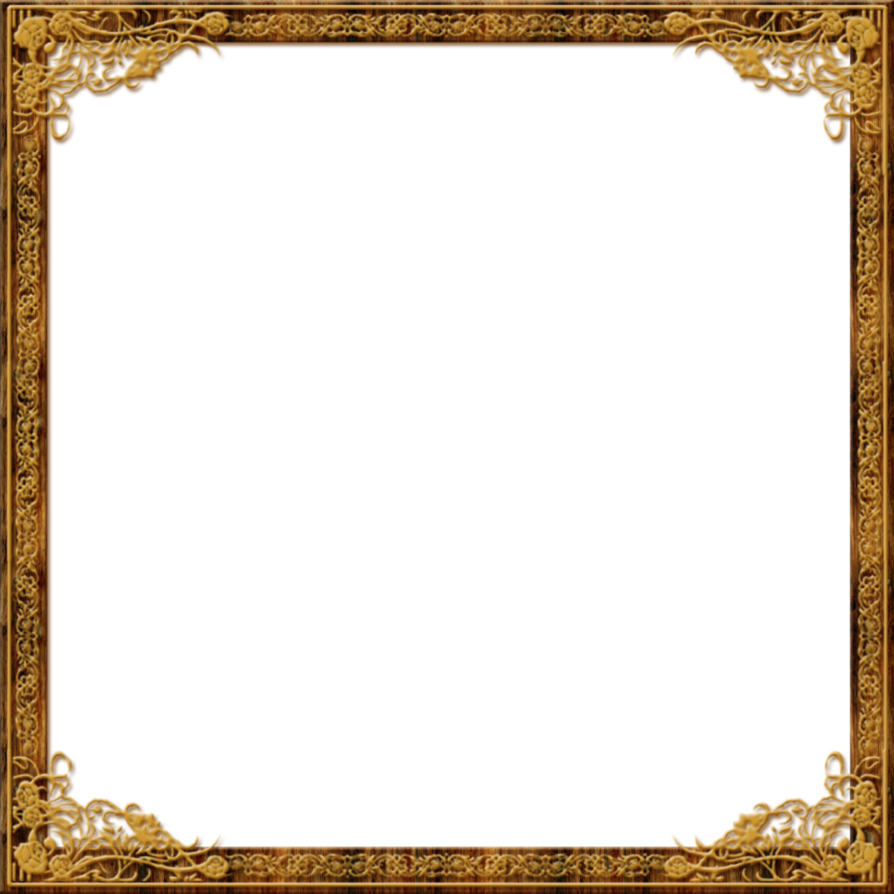 Red bird, red bird what do you see?
I see a yellow duck looking at me.
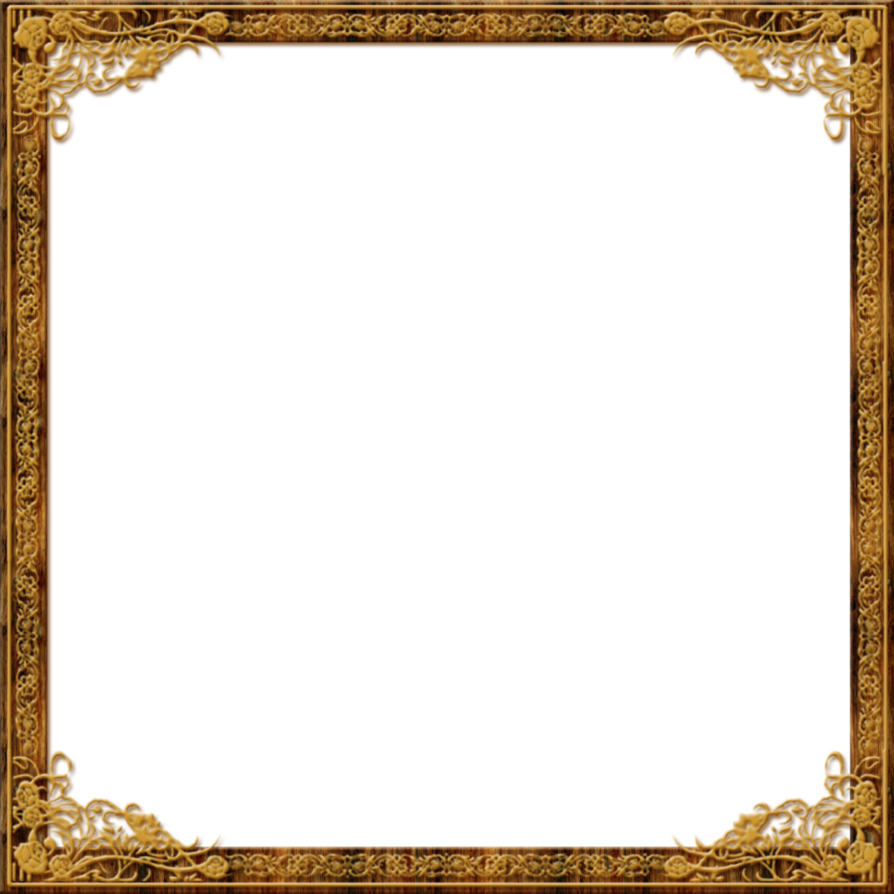 Yellow duck, yellow duck what do you see?
I see a blue horse looking at me.
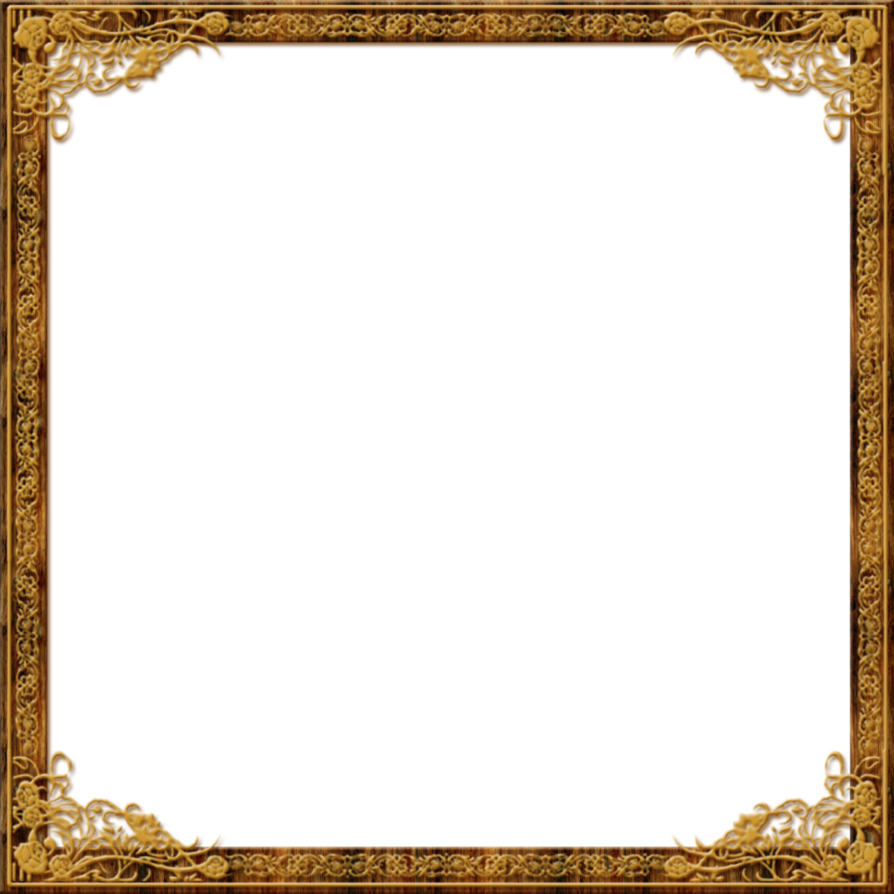 Blue horse, blue horse what do you see?
I see a green frog looking at me.
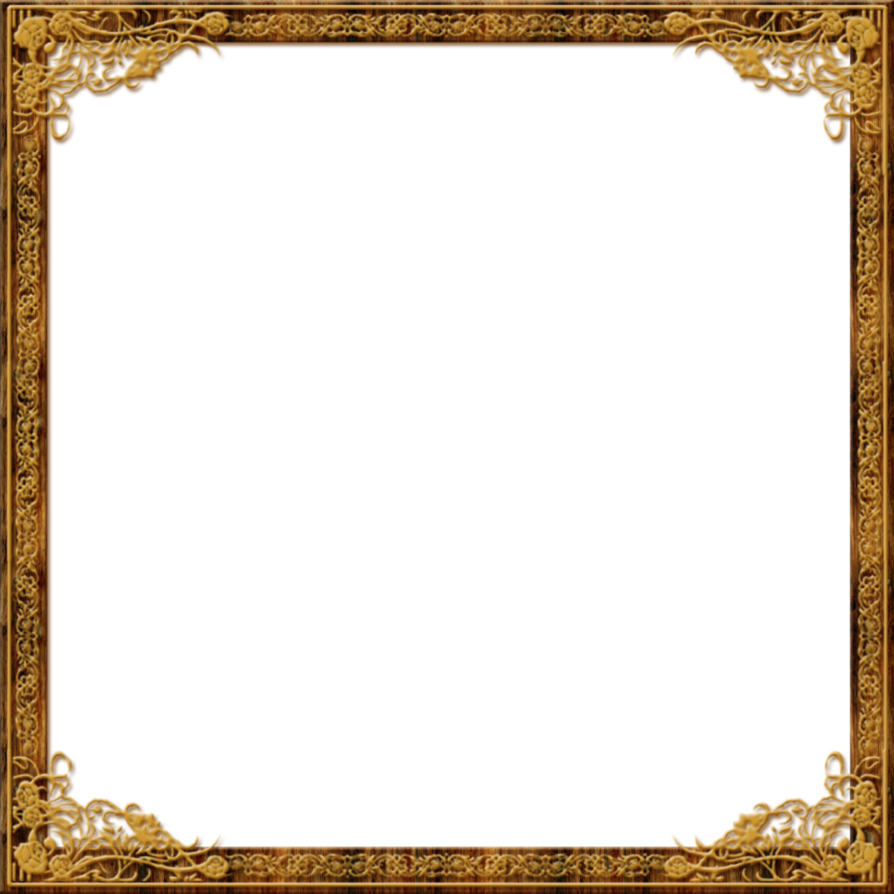 Green frog, green frog what do you see?
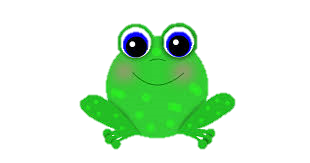 I see a purple cat looking at me.
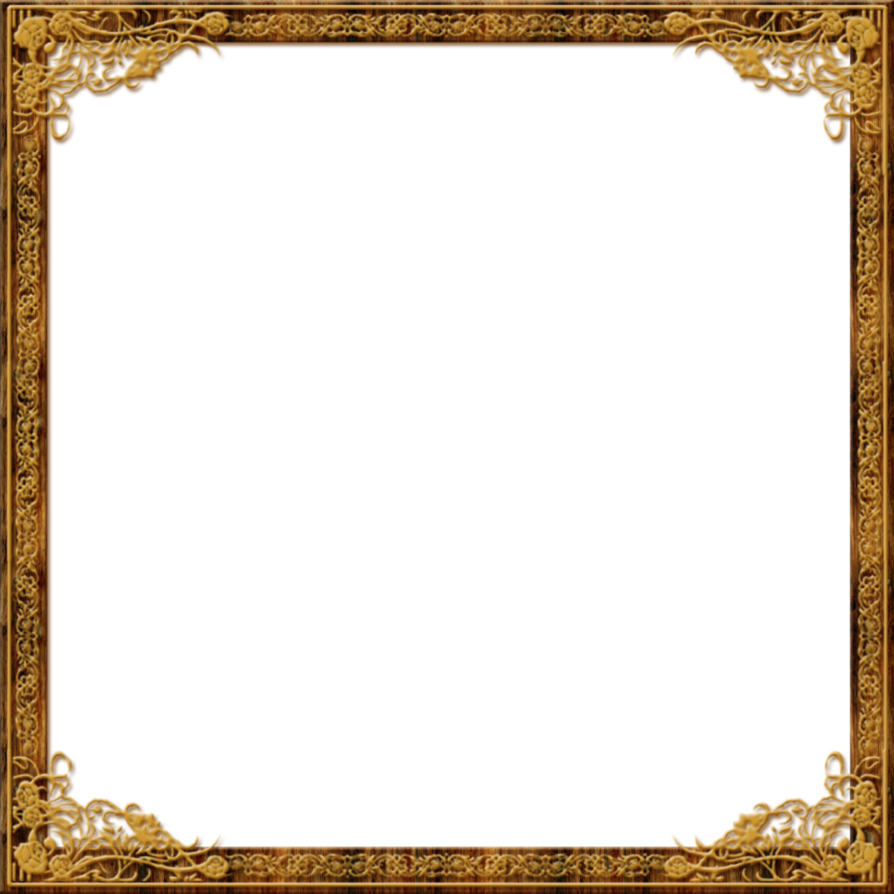 Purple cat, purple cat what do you see?
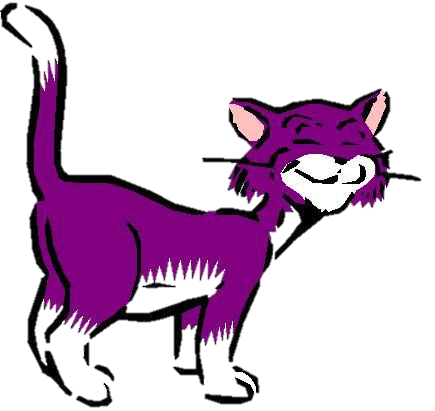 I see a white dog looking at me.
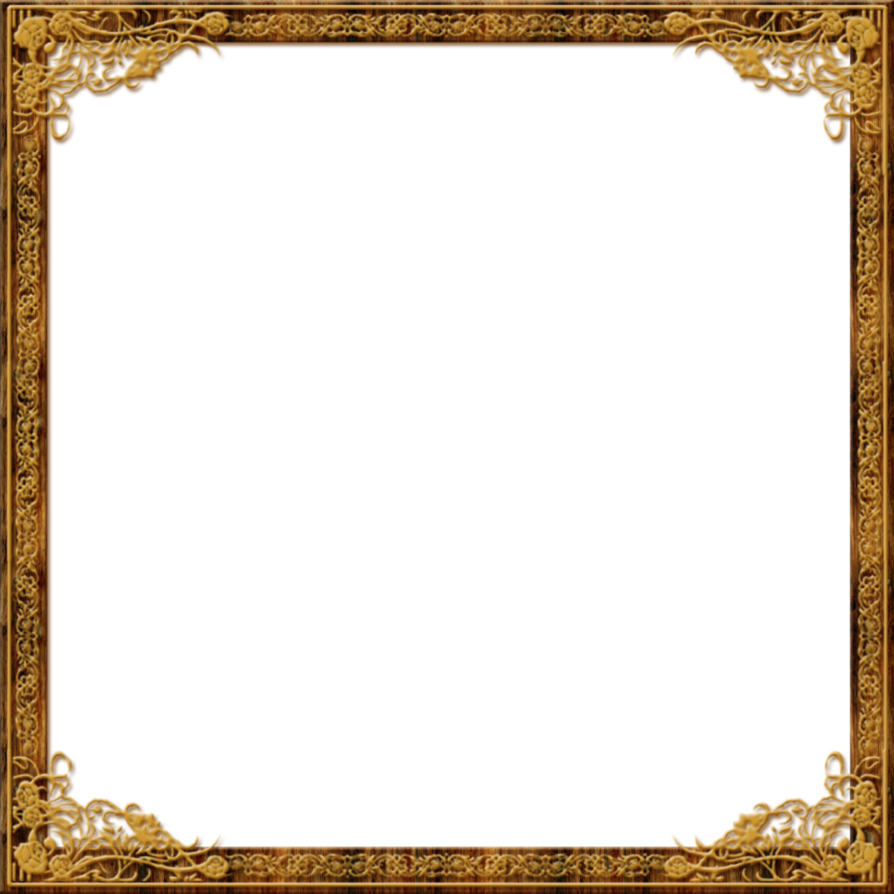 White dog, white dog what do you see?
I see a black sheep looking at me.
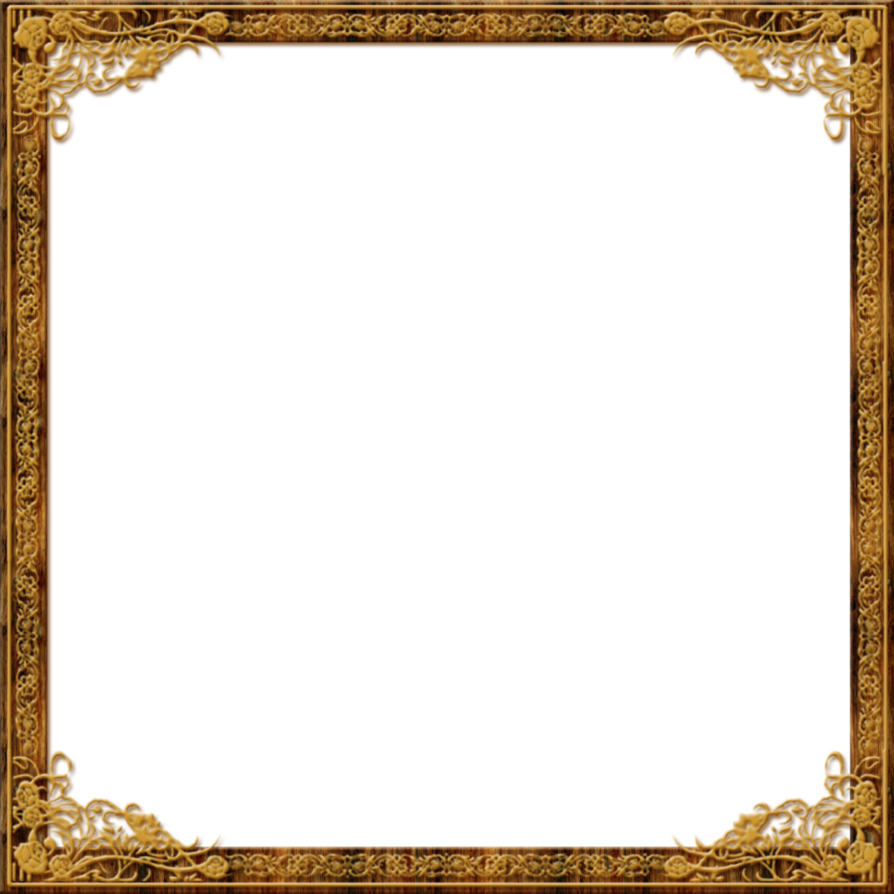 Black sheep, black sheep what do you see?
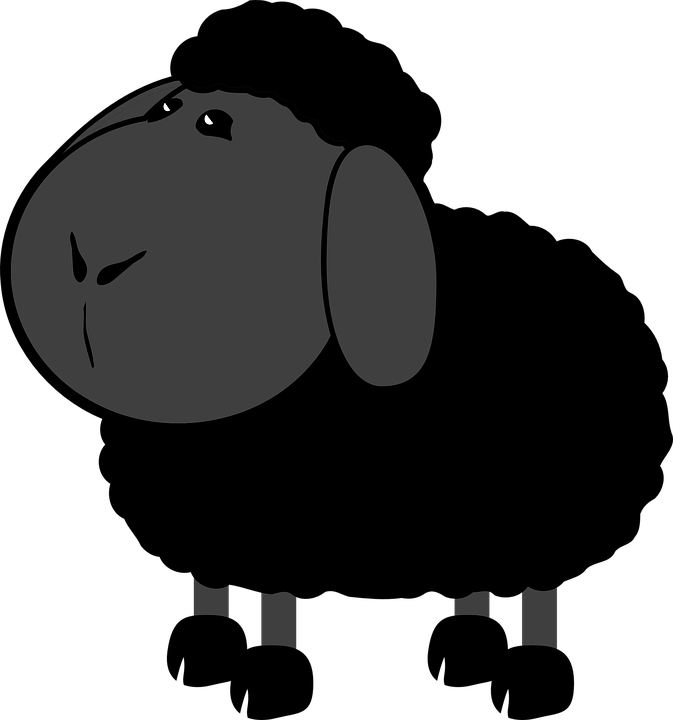 I see a goldfish looking at me.
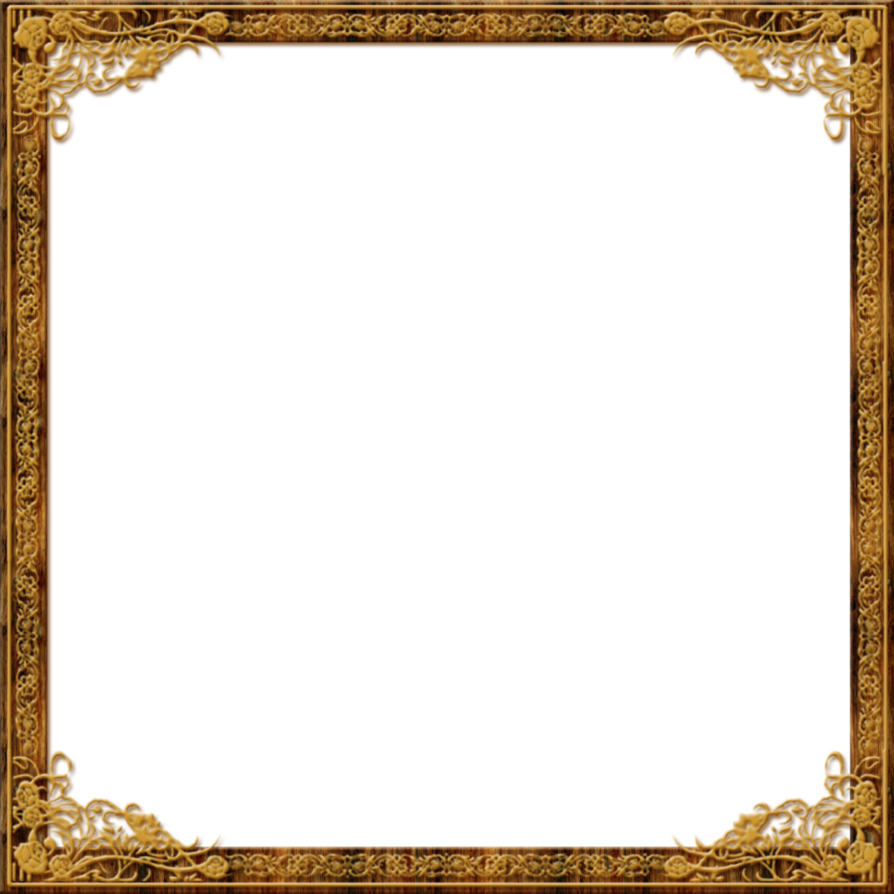 Goldfish, goldfish what do you see?
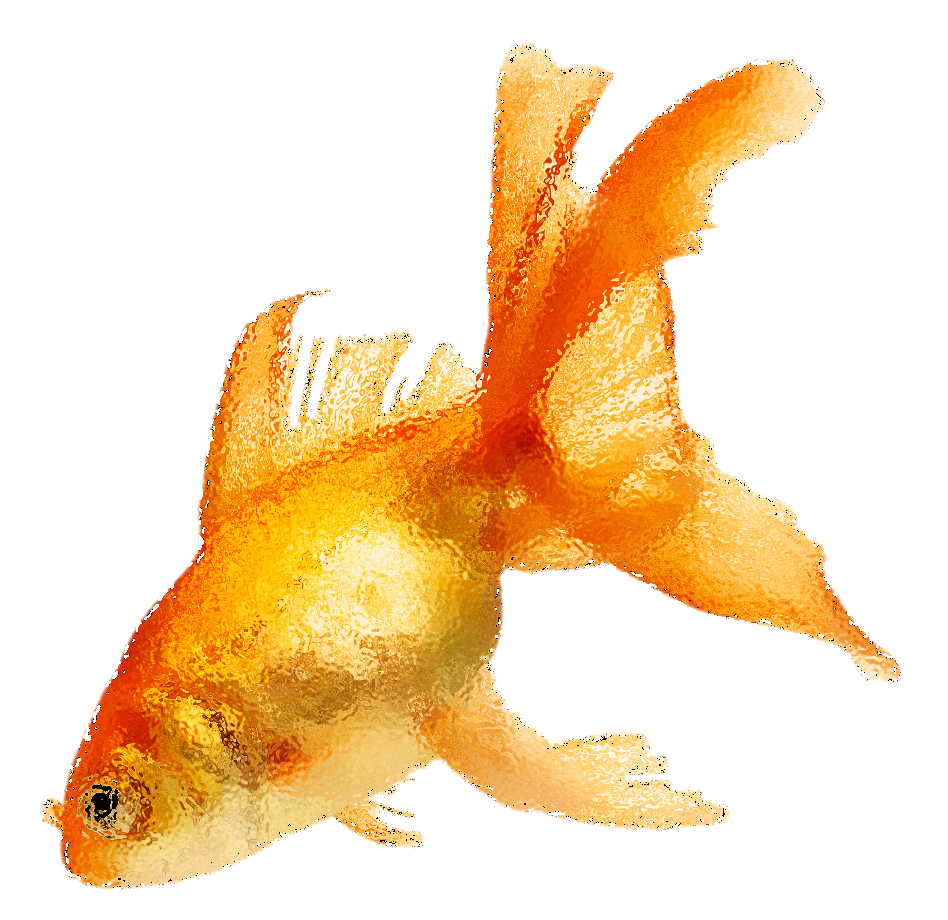 I see a monkey looking at me.
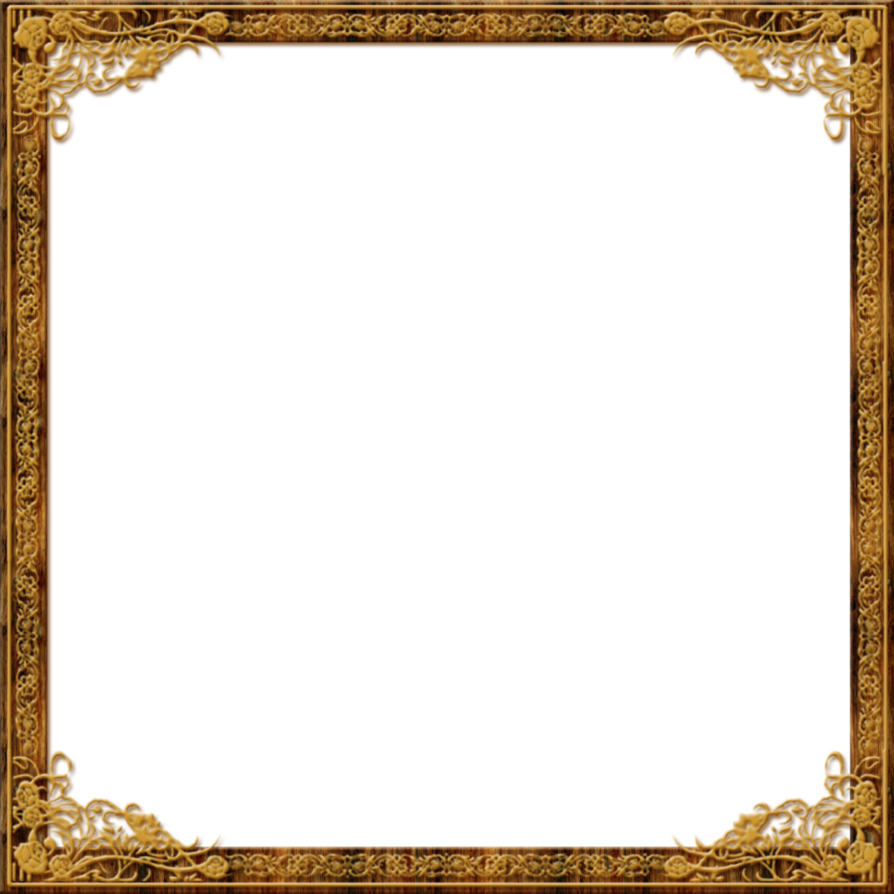 Monkey, monkey what do you see?
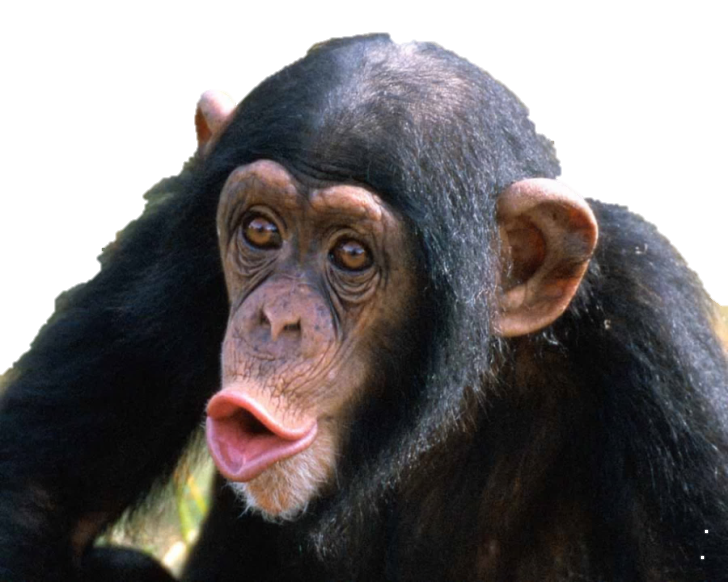 I see children looking at me.
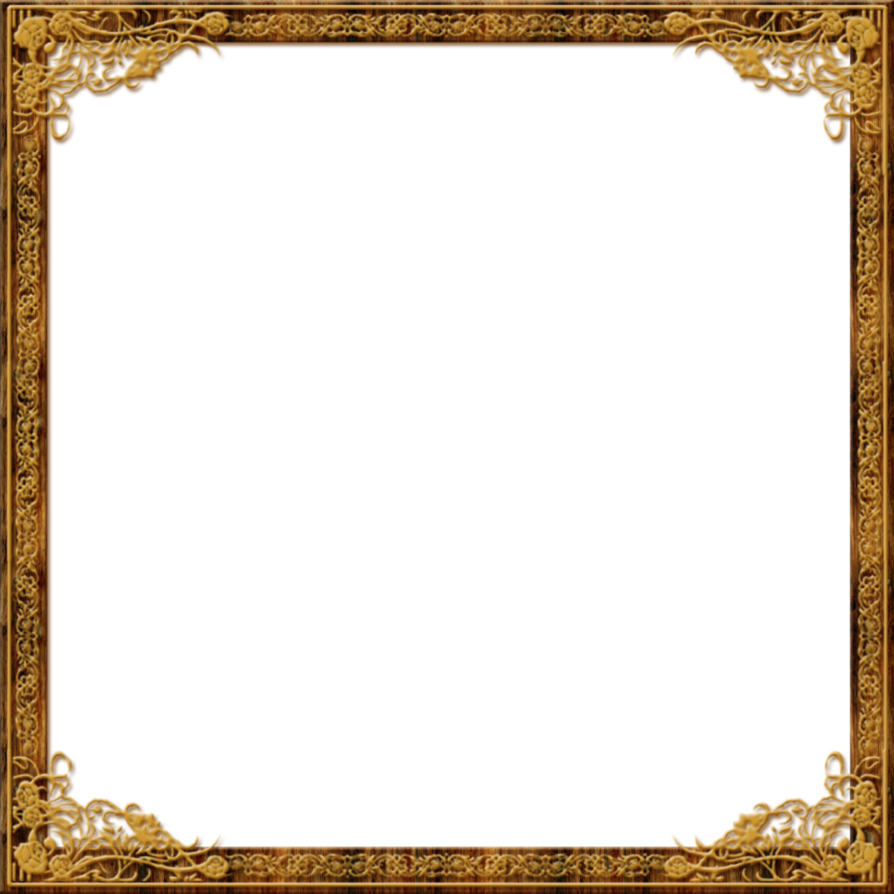 Children, children what do you see?
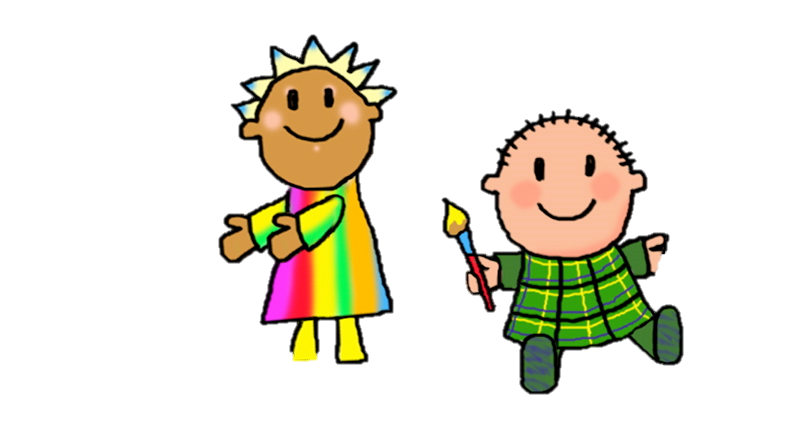 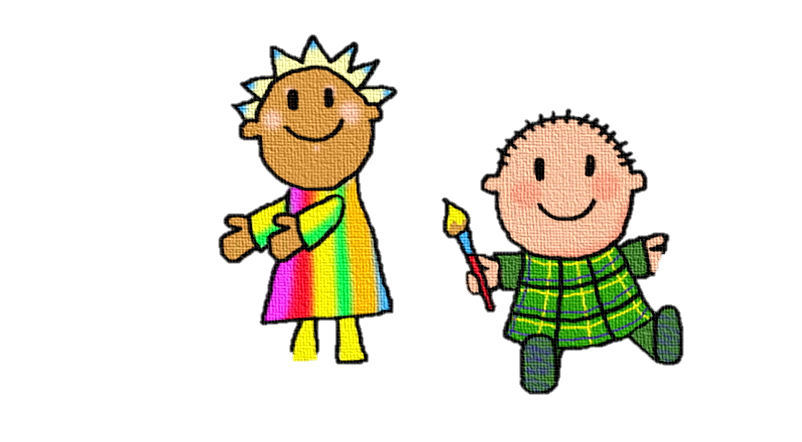 We see a…
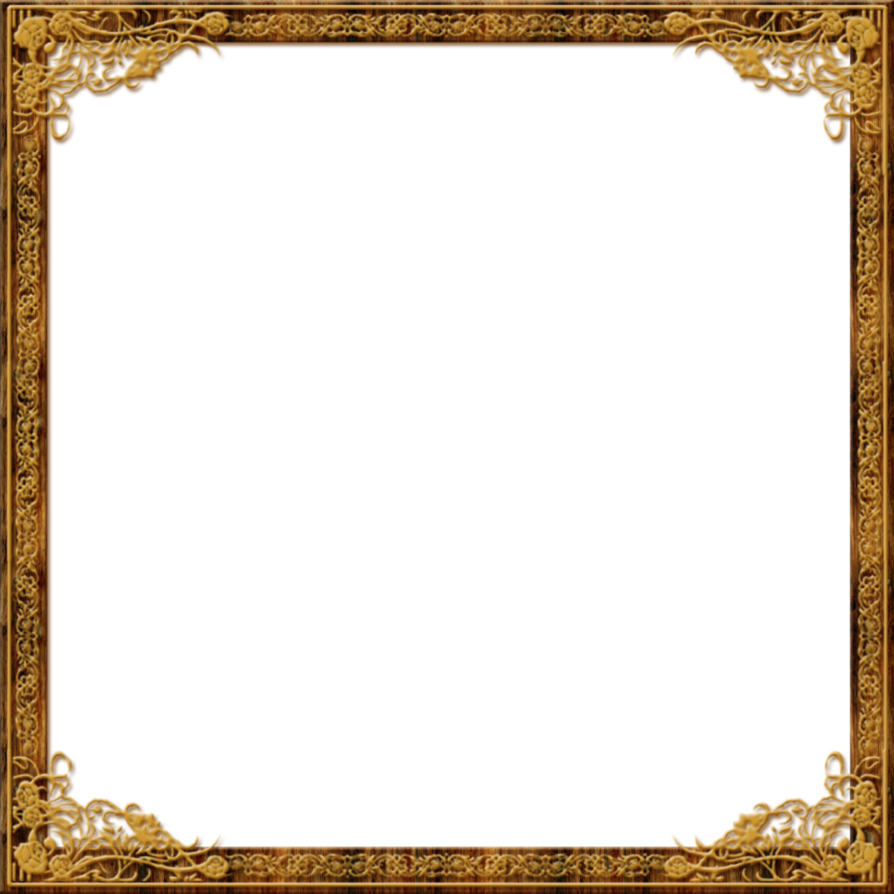 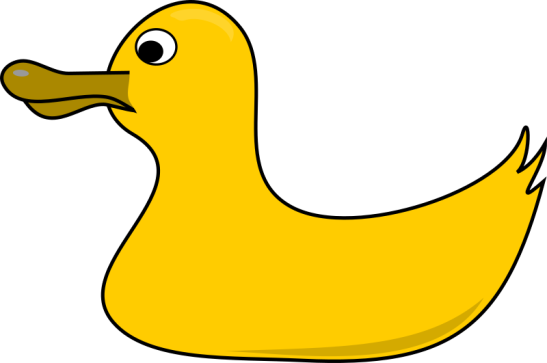 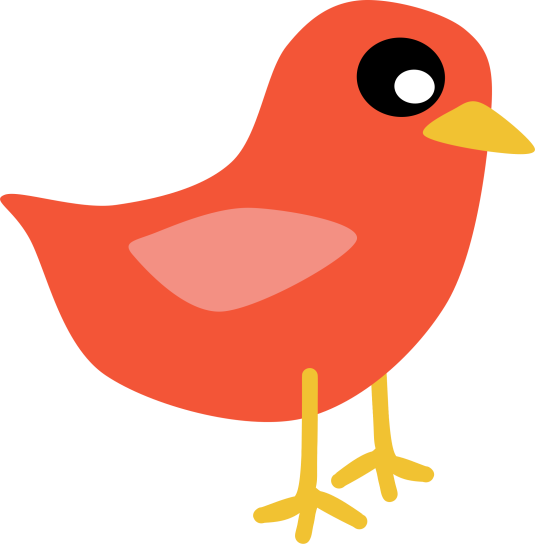 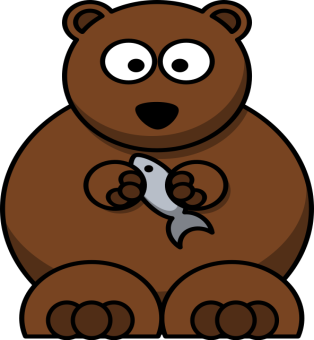 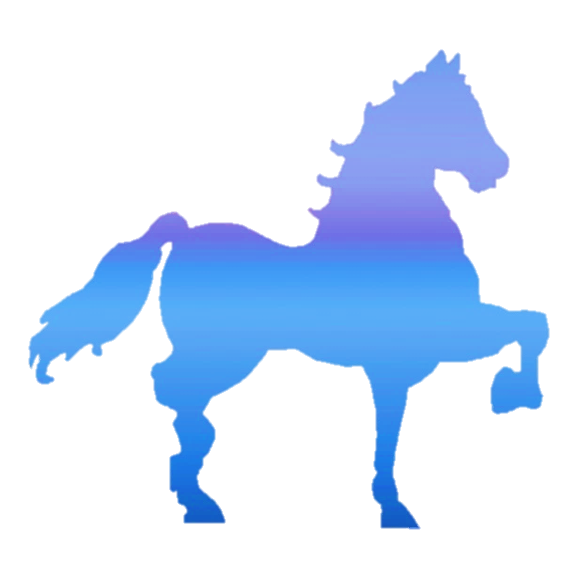 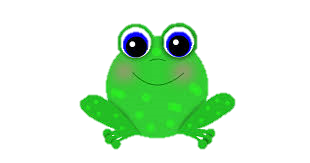 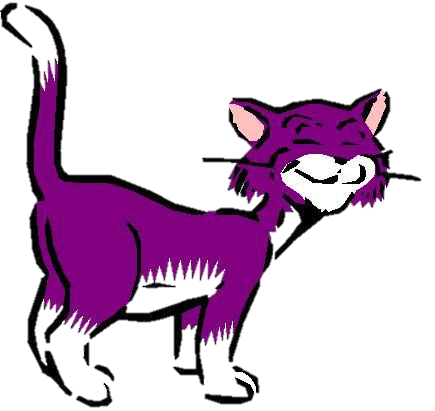 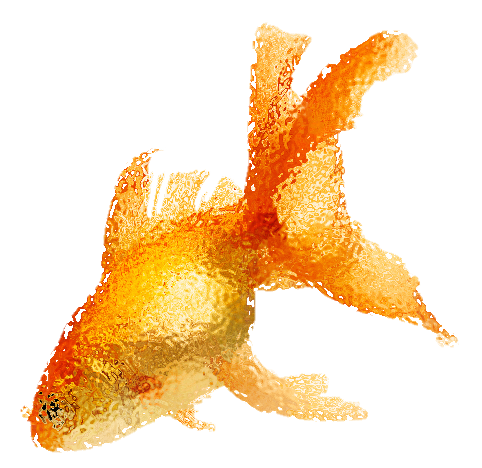 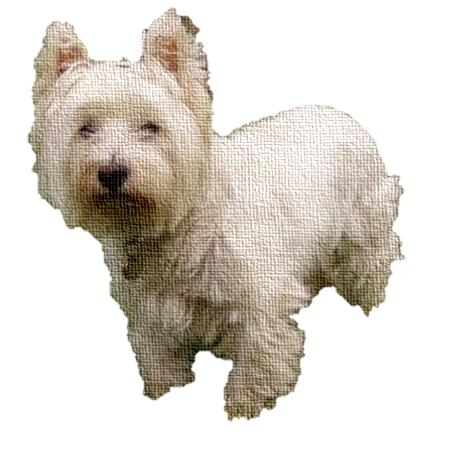 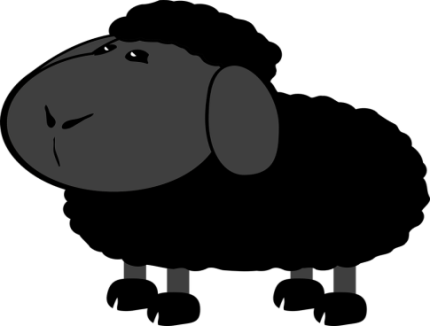 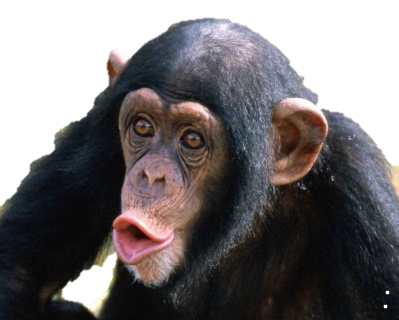 …looking at us.
That’s what we see.
The End